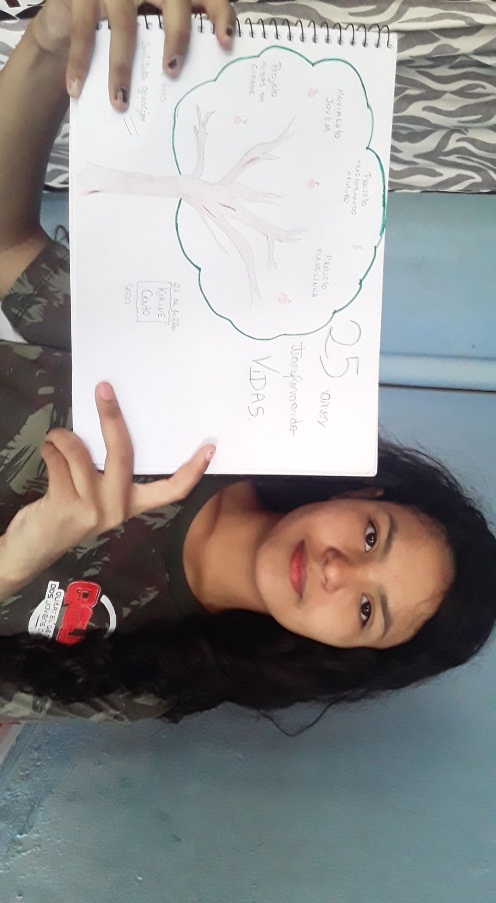 DESENHO DA ARVORE DOS 25 ANOS DO IG
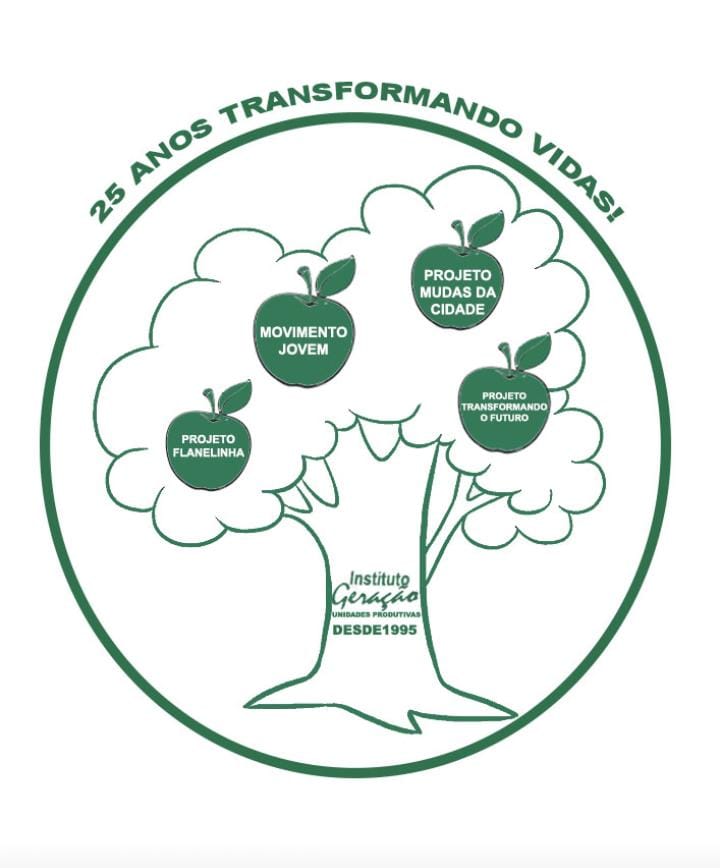 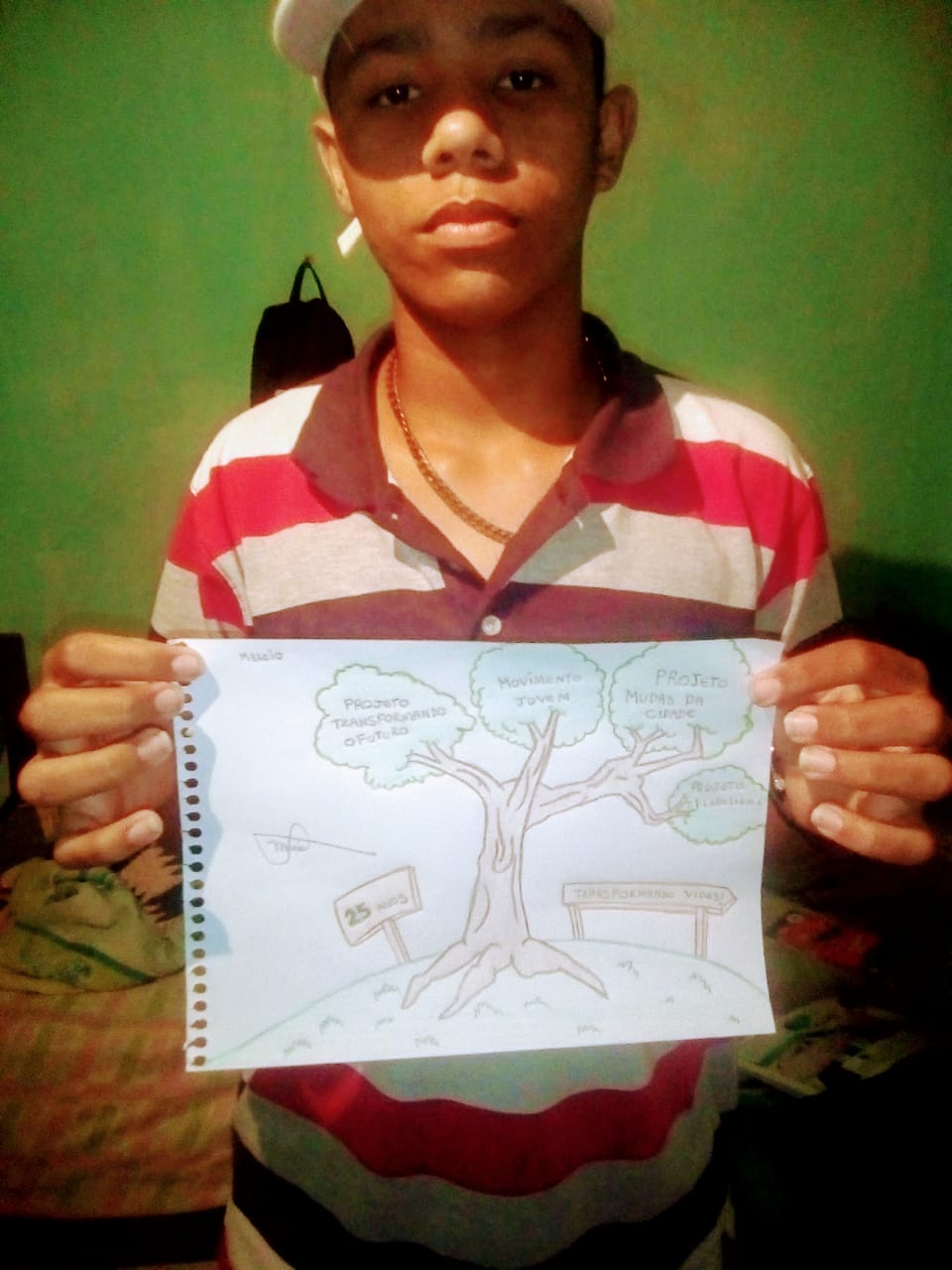 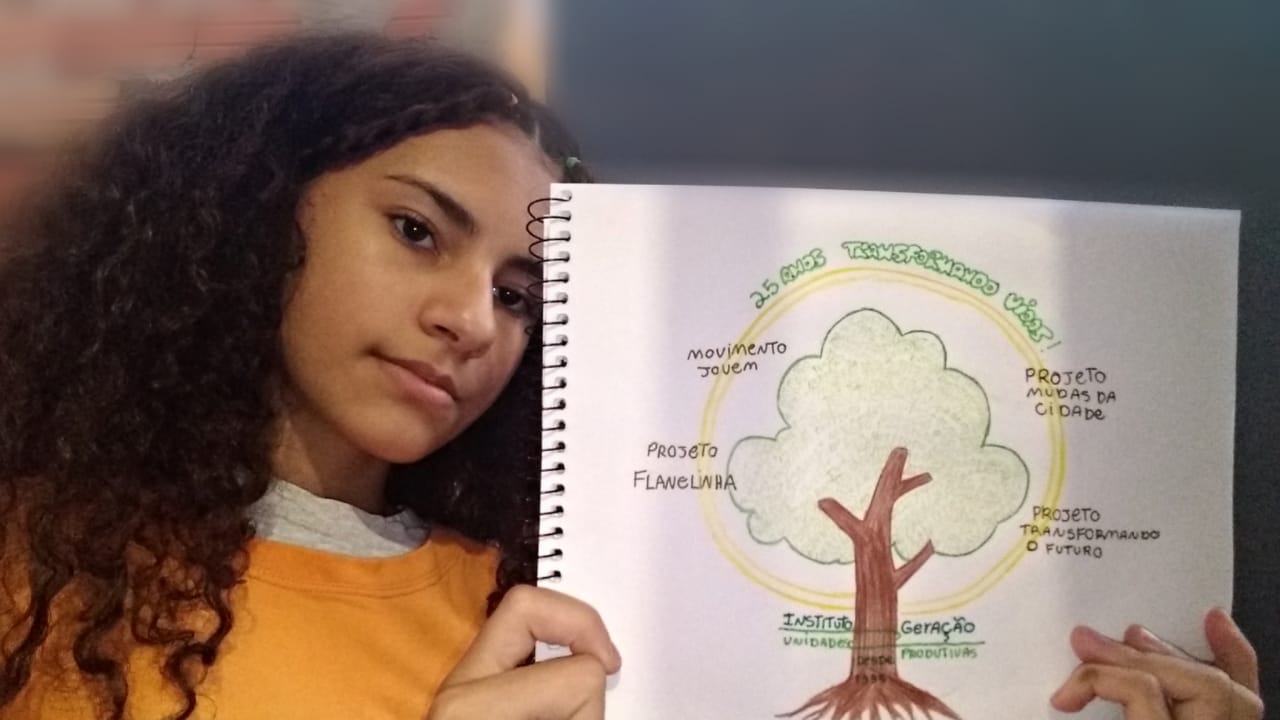 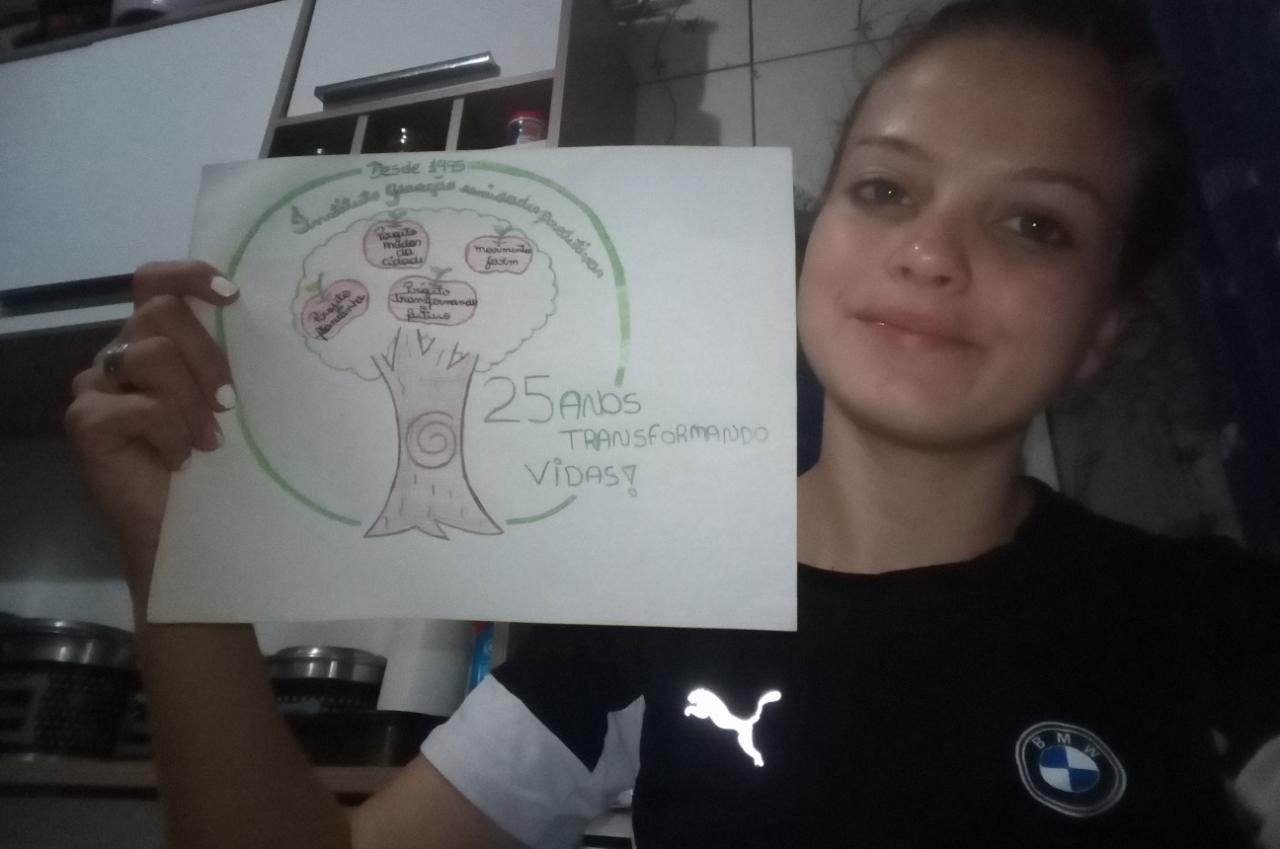 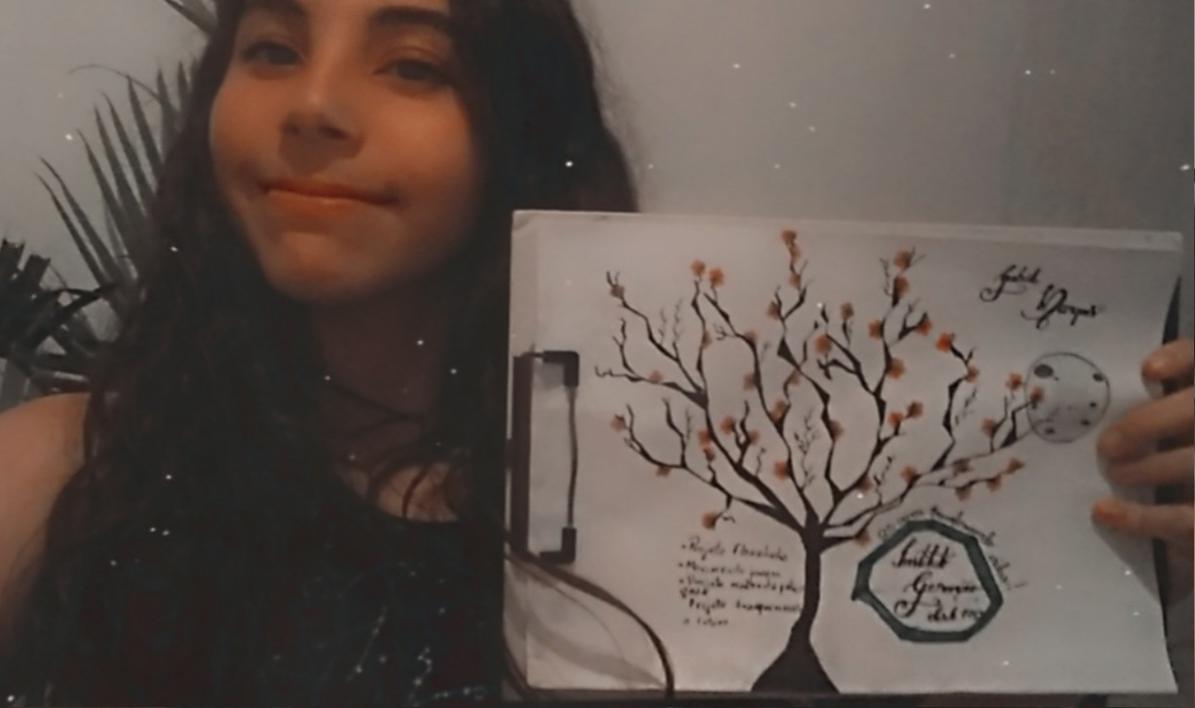 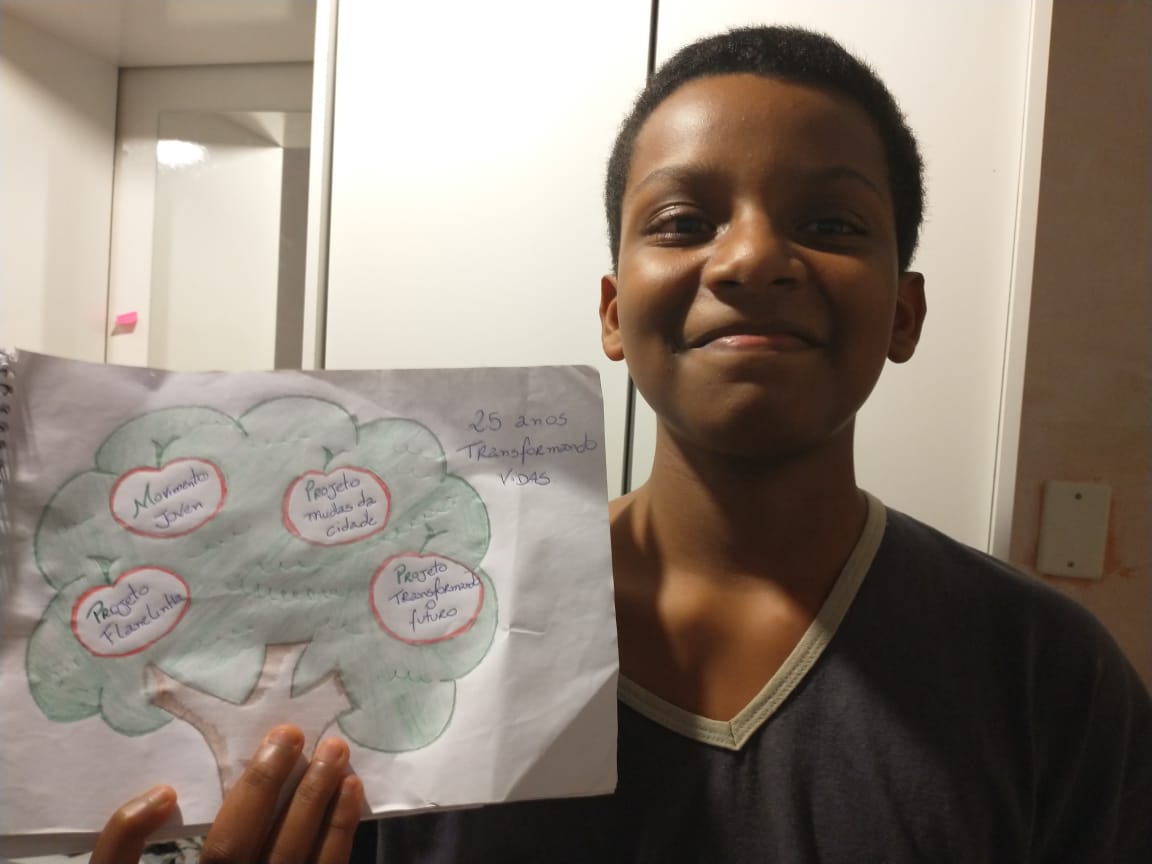 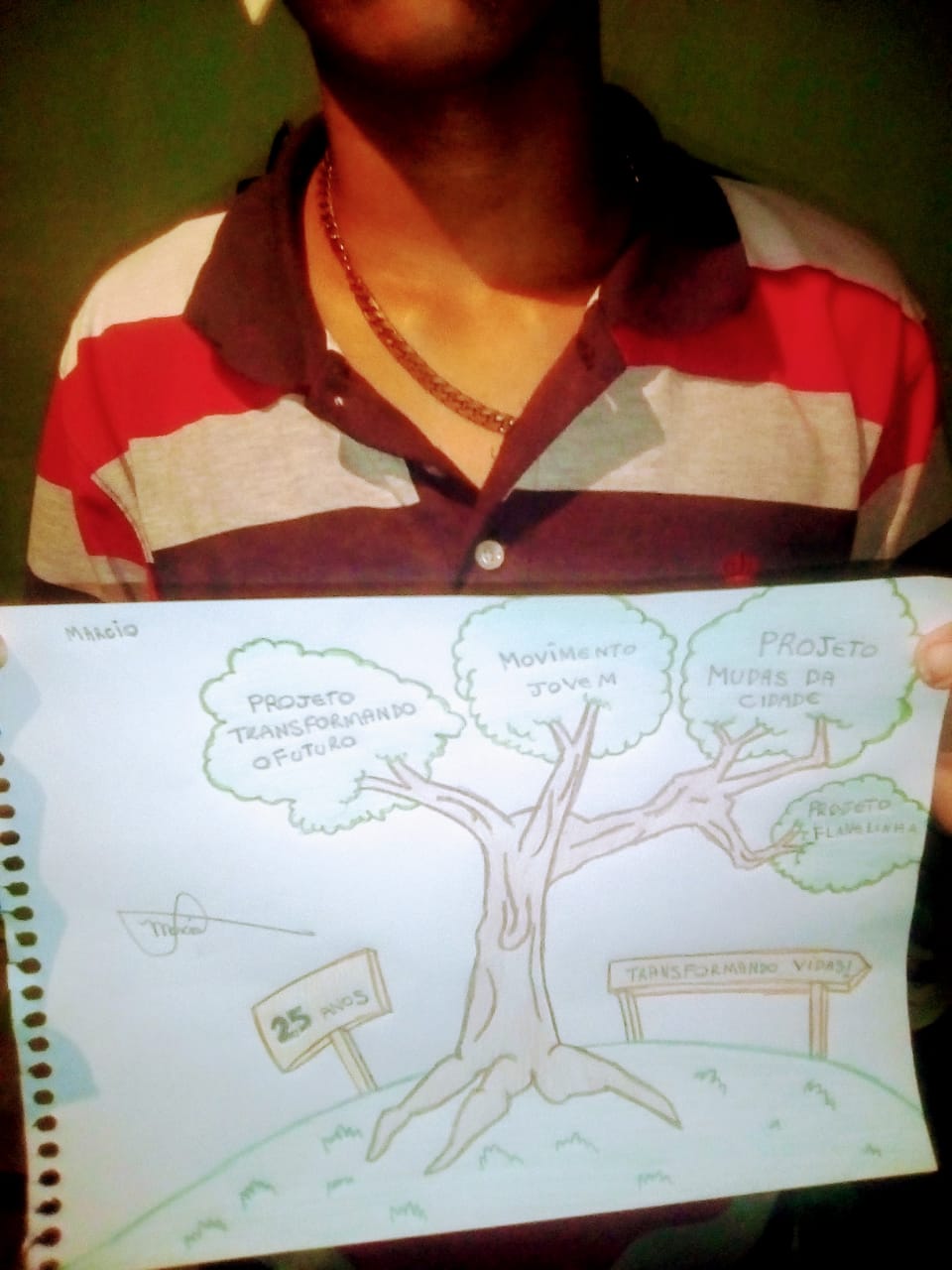 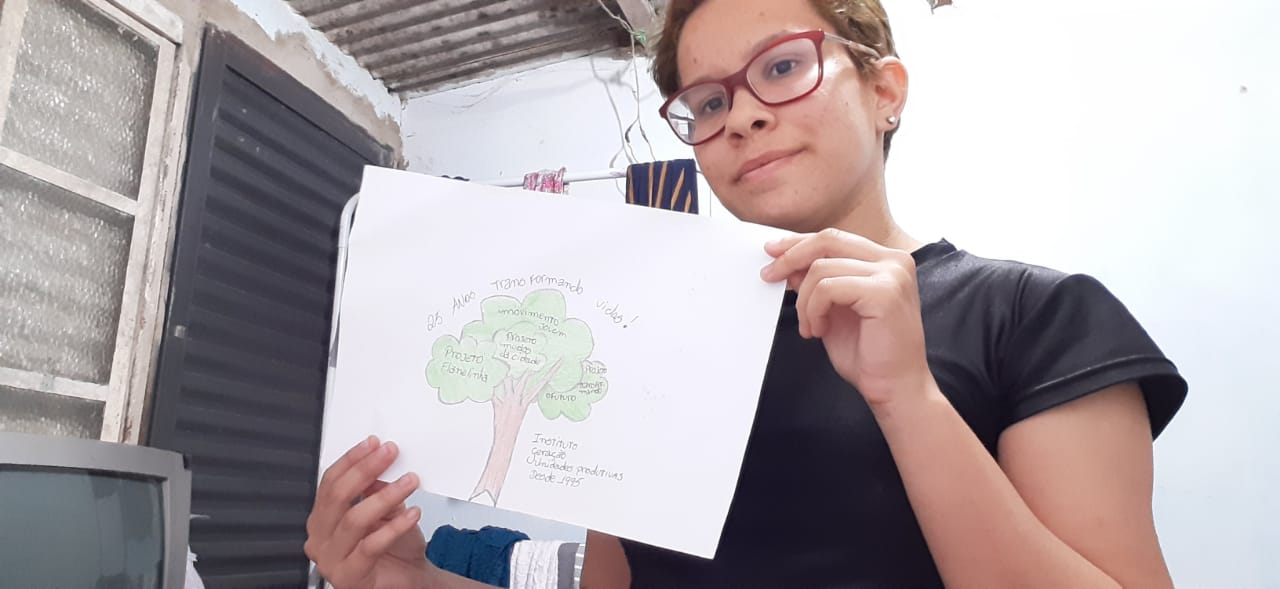 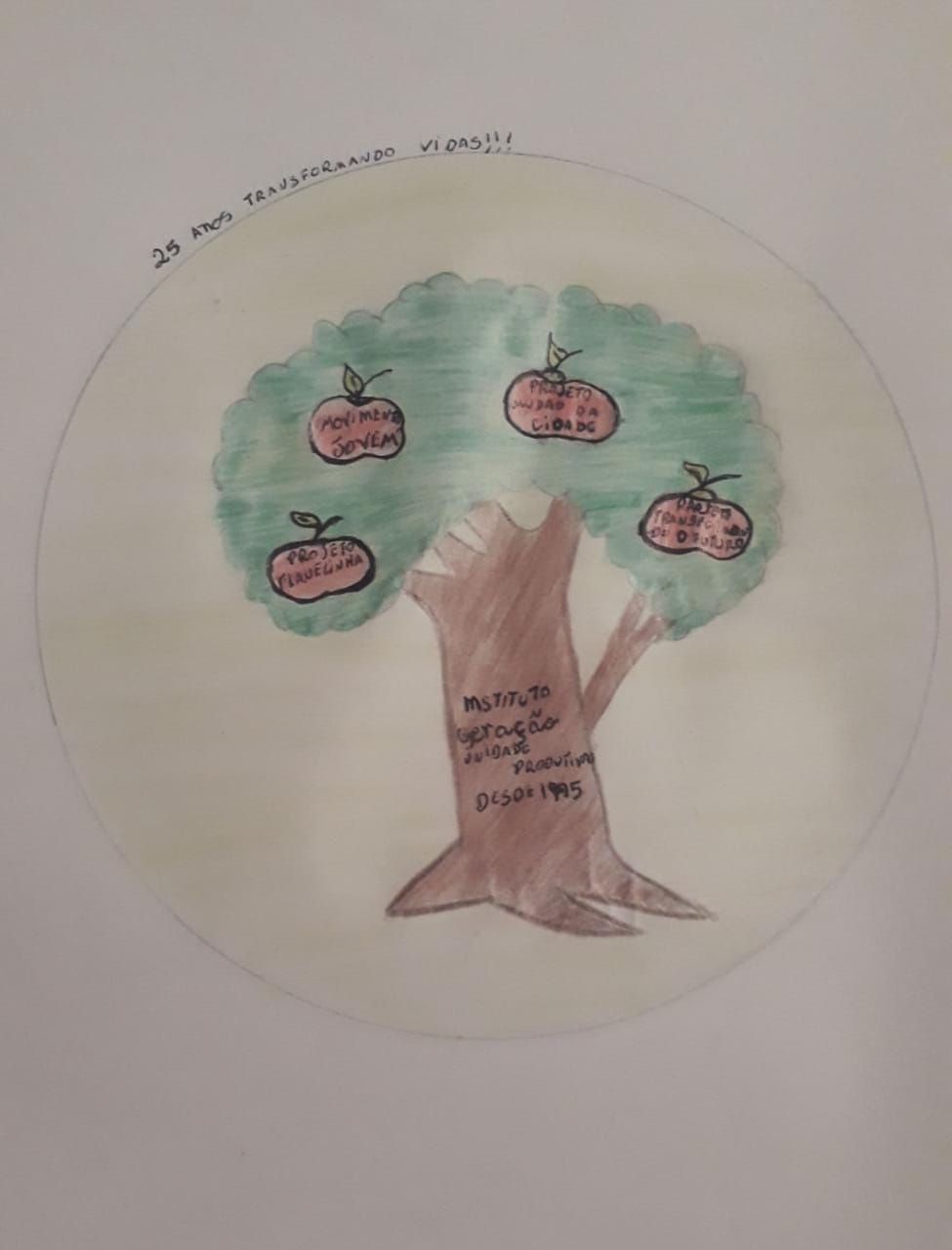 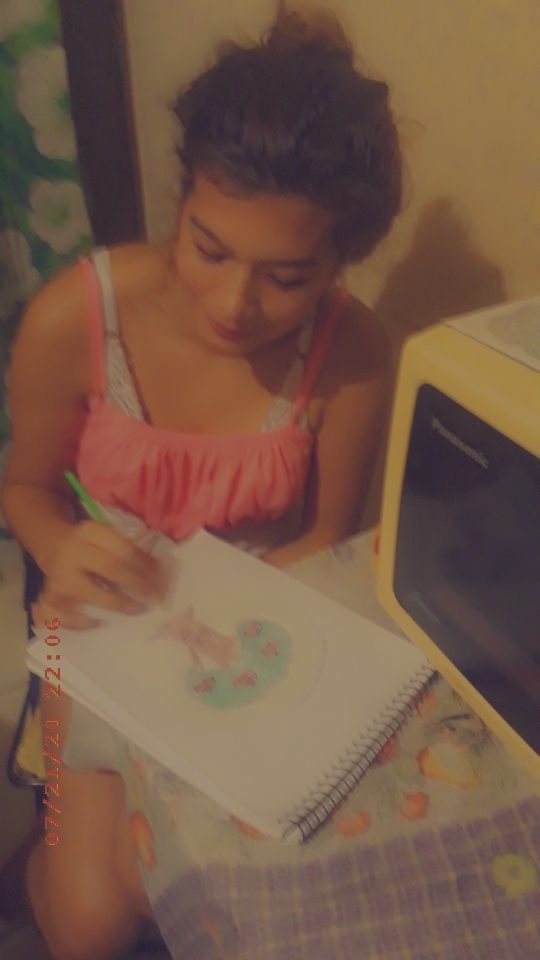 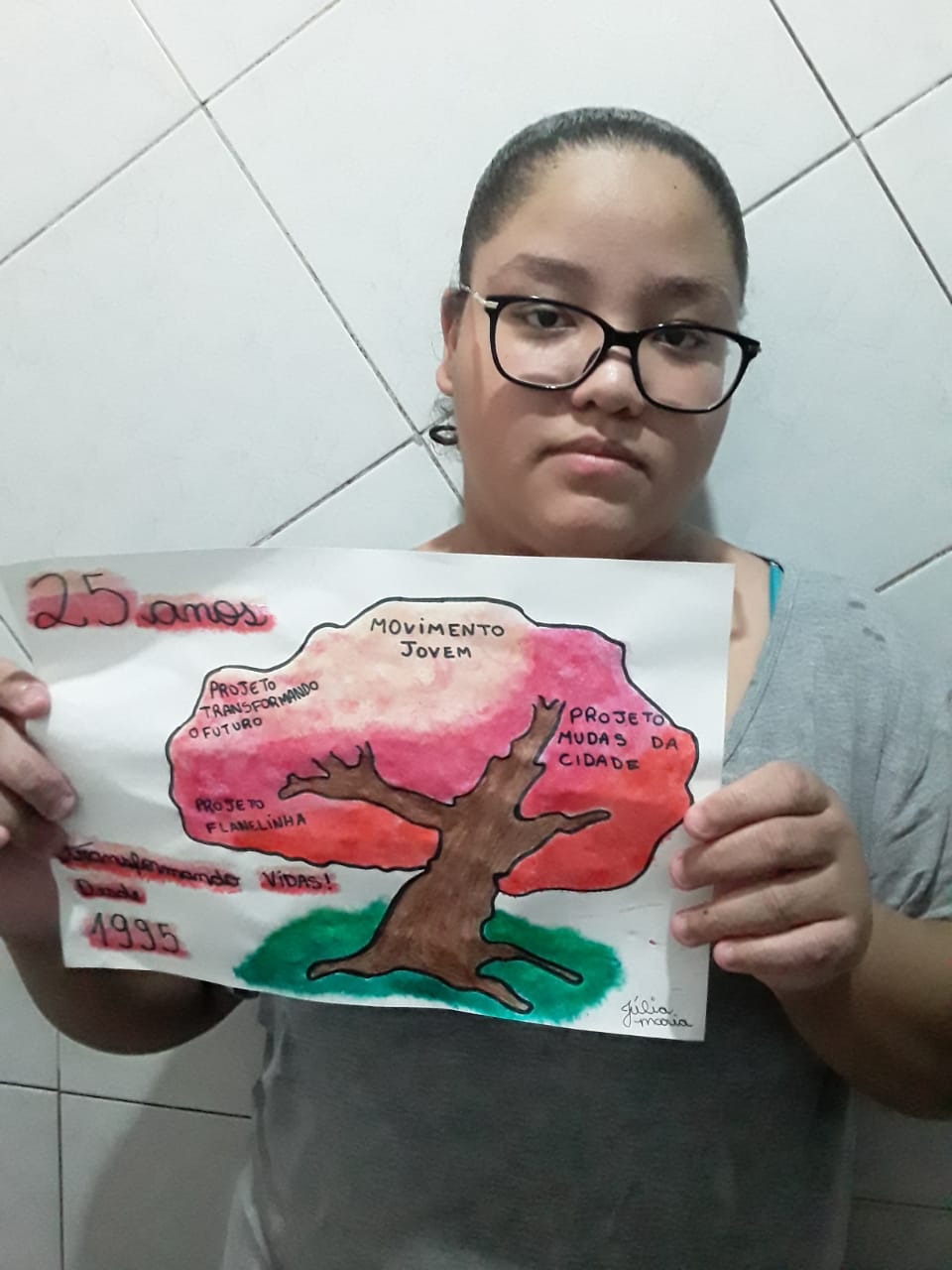 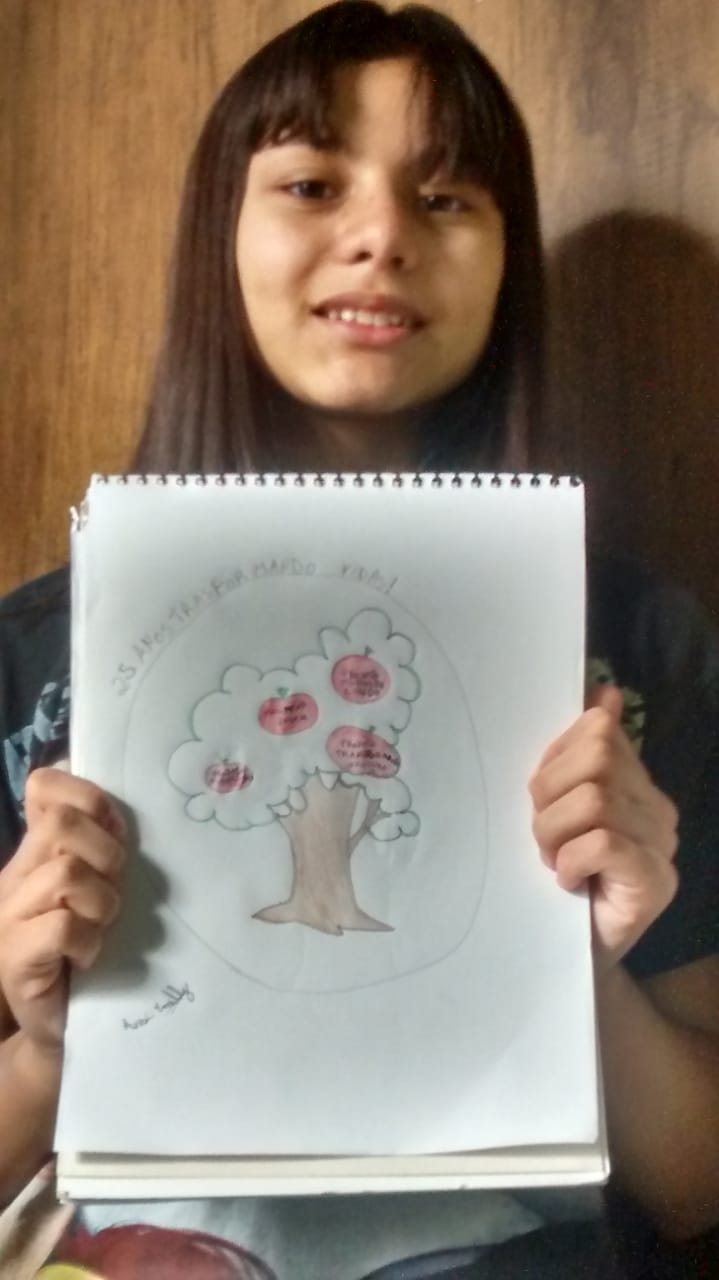 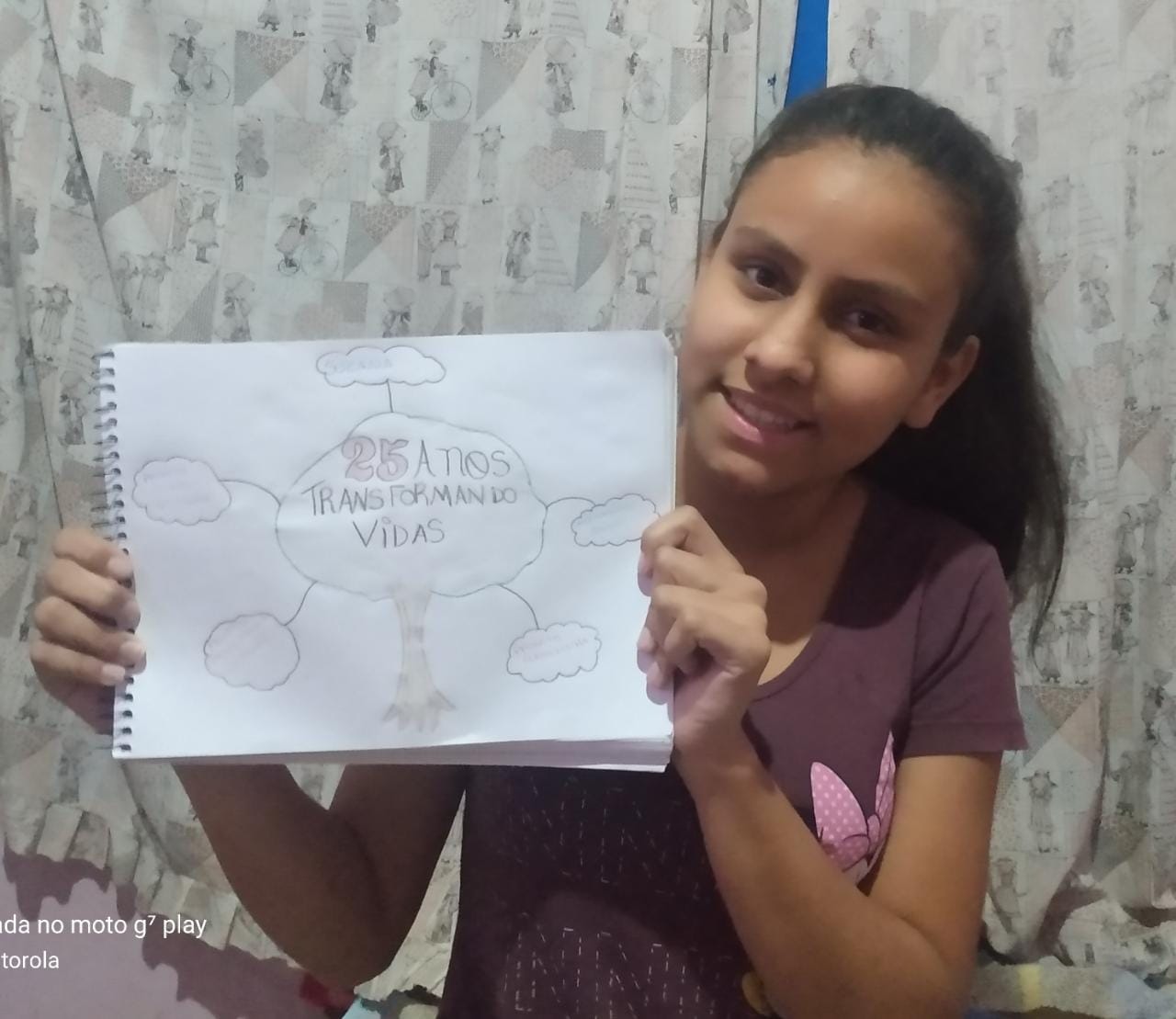 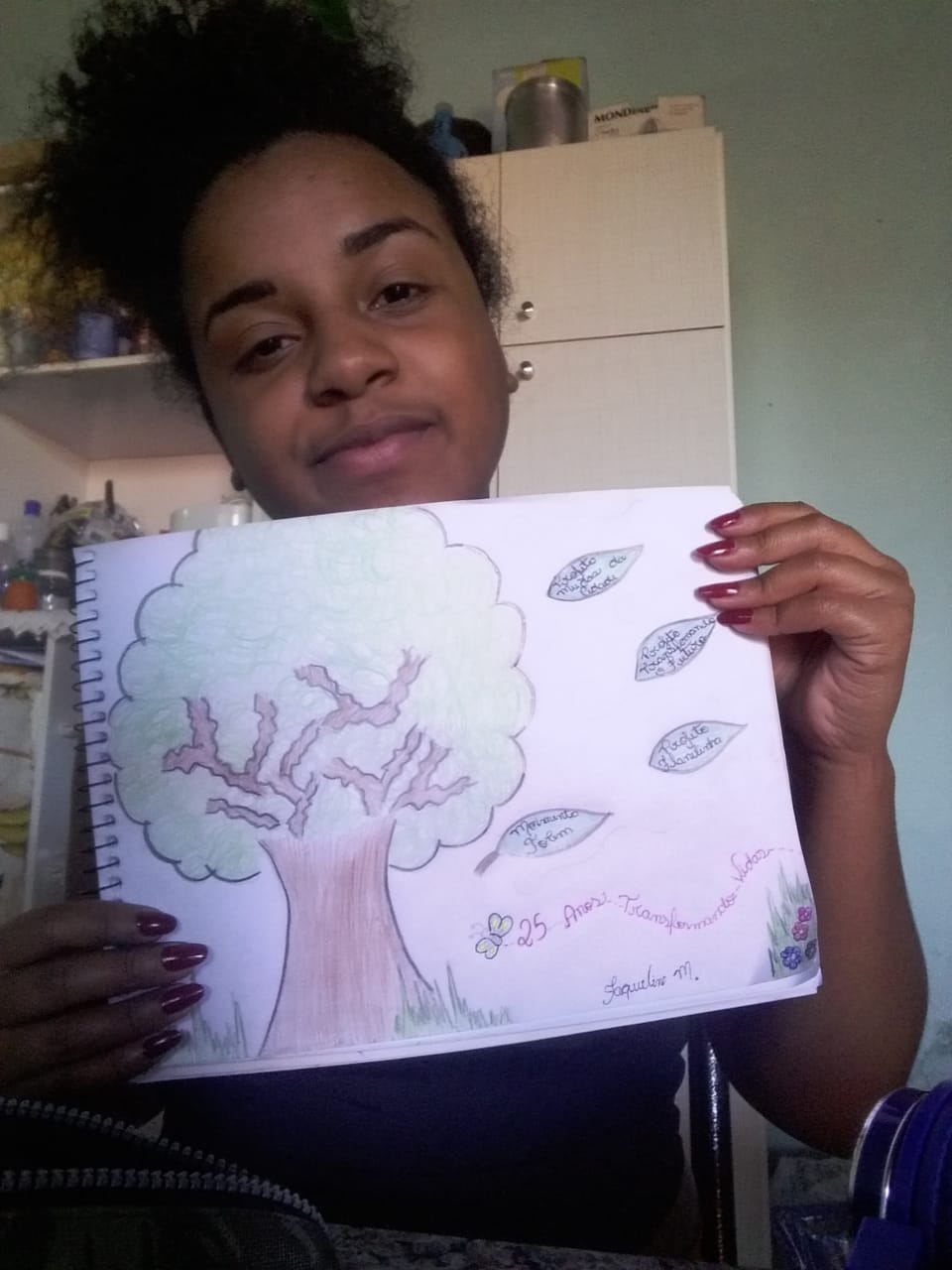 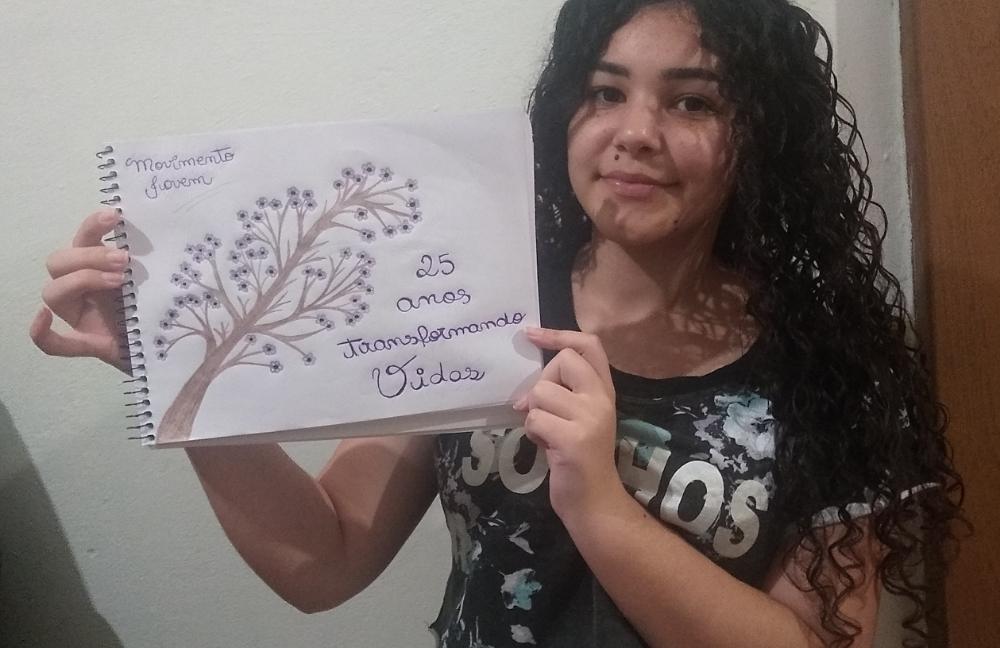 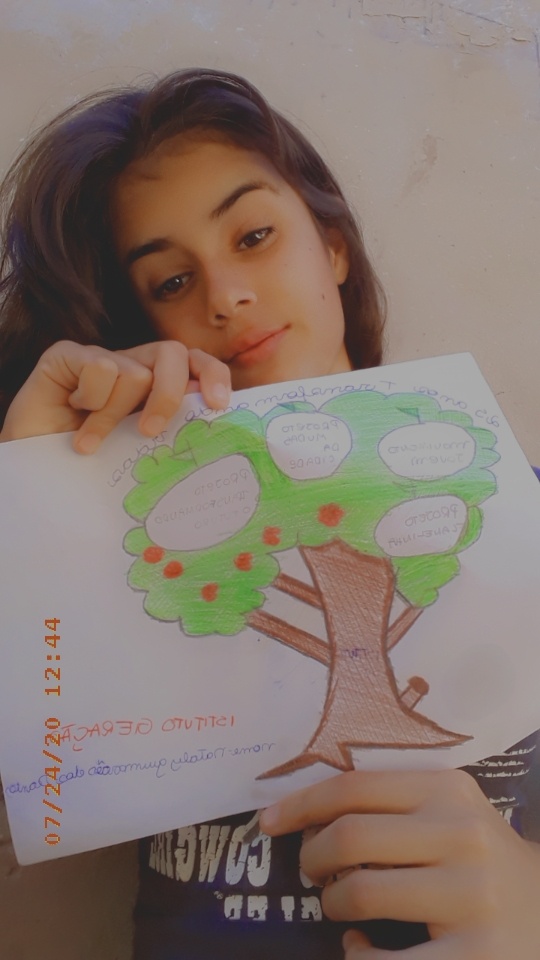